Pertemuan Keduabelas
Mata Kuliah : Main Control Room
Semester    : Genap
Dosen        : Bambang Sujati
Tahun        : @2019
Aspect Ratio
Siaran
Aspect Ratio dan Penggunaannya.
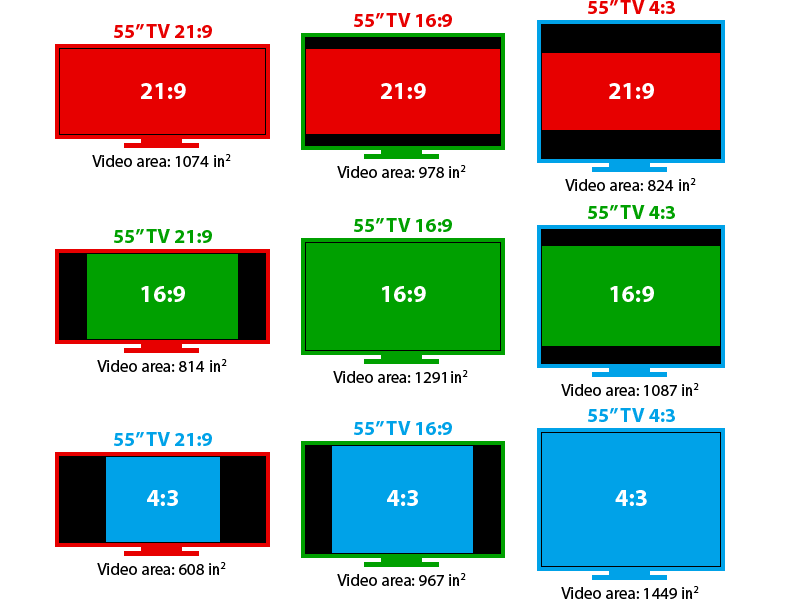 Letterbox (Kotak Horizontal) dan Pillarboxing (Kotak Vertikal) yang berwarna hitam,akan muncul di layar, tergantung pada ukuran video dan layar yang digunakan.
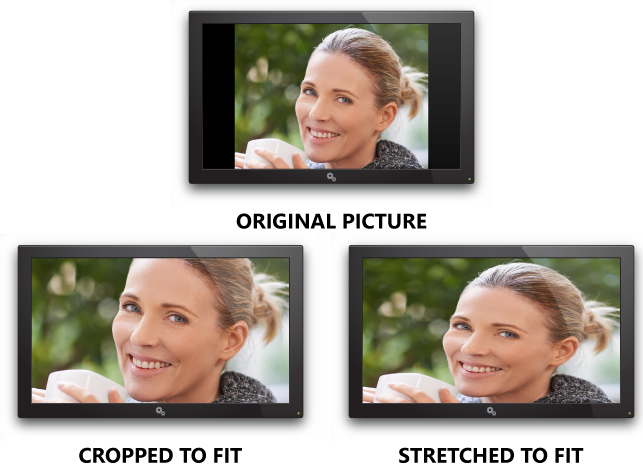 Dua pilihan untuk menghilangkan letterbox atau pillarboxing:
Cropped to fit, seperti fungsi zoom, namun hasilnya akan membuang sebagian informasi gambar dengan mempertahankan kualitas rasio.
Stretched to fit, mempertahankan semua informasi gambar, namun memberi distorsi rasio supaya gambar muat di layar.